Белые 
крылья 
памяти…
Самуил Маршак
«МАЛЬЧИК ИЗ ПОПОВКИ»
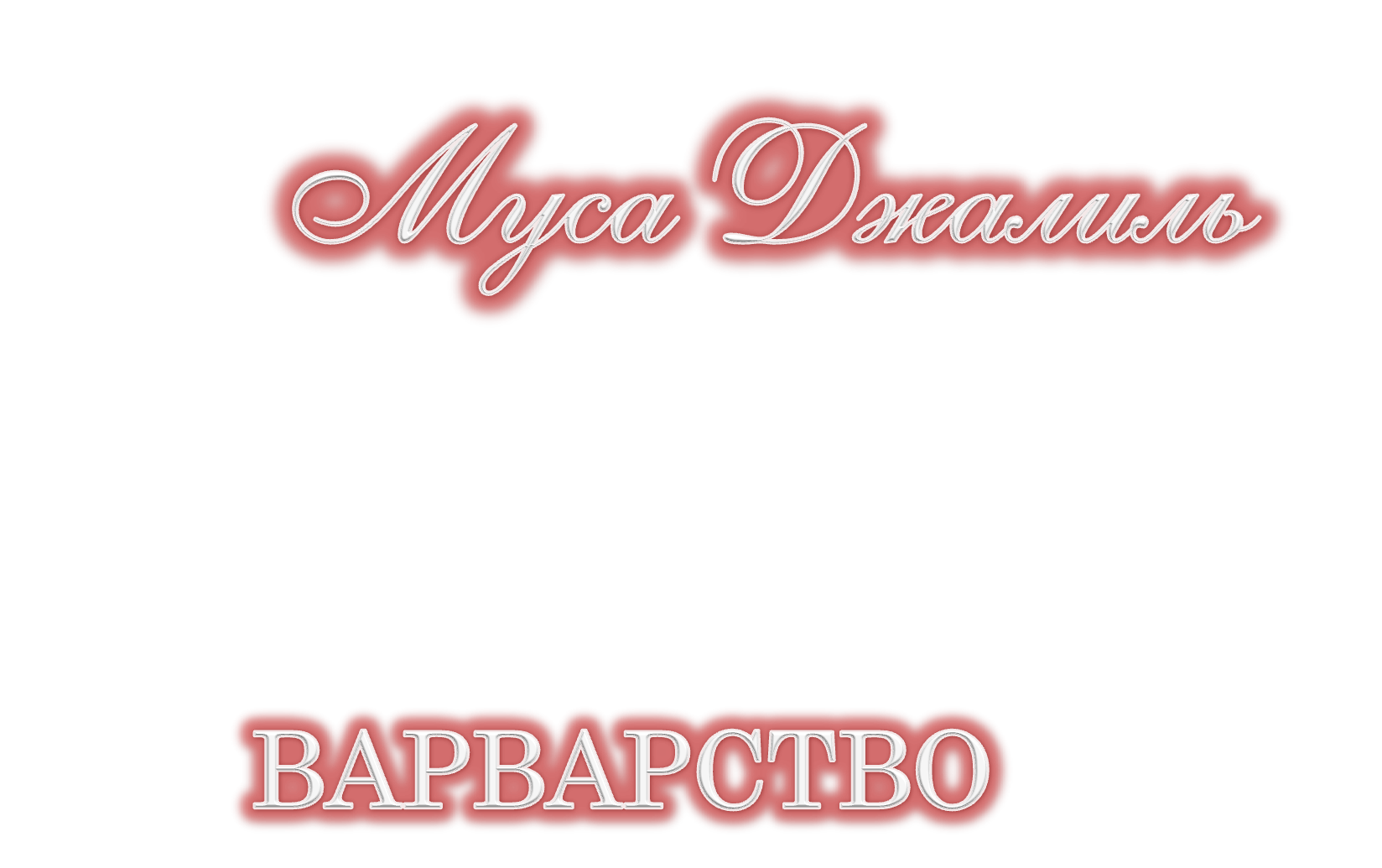 Елена Иманбаева
«МАЛОЛЕТНИМ УЗНИКАМ 
КОНЦЛАГЕРЕЙ ПОСВЯЩАЕТСЯ»
Иосиф Уткин
«Я ВИДЕЛ САМ…»
Виктор Суходольский
«У ВЕЧНОГО ОГНЯ»
Роберт Рождественский
«БАЛЛАДА О ЗЕНИТЧИЦАХ»
Мария Комиссарова
« … НОЧЬ… ГЕСТАПО…»
Ольга Берггольц
« ФЕВРАЛЬСКИЙ ДНЕВНИК»
Елена Одинокая
« ФОТОГРАФИЯ ВЛОЖЕНА 
В СТАРУЮ КНИЖКУ…»
Степан Кадашников
«ВЕТЕР ВОЙНЫ»
Автор неизвестен
«НЕ ПРИШЛОСЬ МНЕ РОДИТЬСЯ 
В ДВАДЦАТОМ…»
Расул Гамзатов
«НАС ДВАДЦАТЬ МИЛЛИОНОВ»